ЗОВНІШНЄ НЕЗАЛЕЖНЕ ОЦІНЮВАННЯ
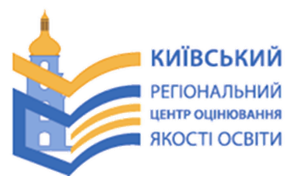 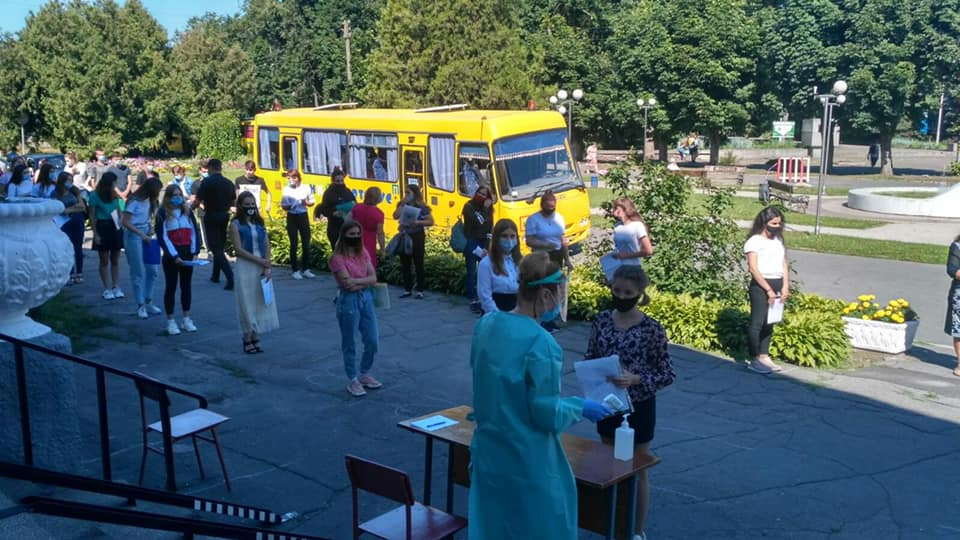 2022
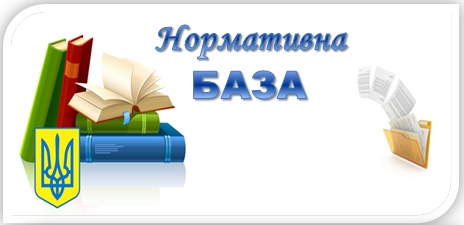 Нормативні документи
Наказ МОН України від 05.05.2021  № 498 «Деякі питання проведення у 2022 році зовнішнього незалежного оцінювання результатів навчання, здобутих на основі повної загальної середньої освіти»
Календарний план організації та проведення у 2022 році зовнішнього незалежного оцінювання результатів навчання, здобутих на основі повної загальної середньої освіти, затверджений наказом Міністерства освіти і науки України від 02.11.2021  № 1166 «Про організацію та проведення у 2022 році зовнішнього незалежного оцінювання результатів навчання, здобутих на основі повної загальної середньої освіти»
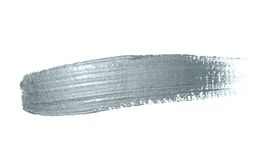 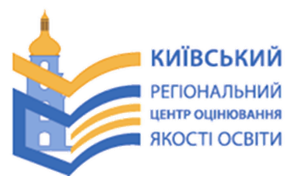 ЗНО-2022
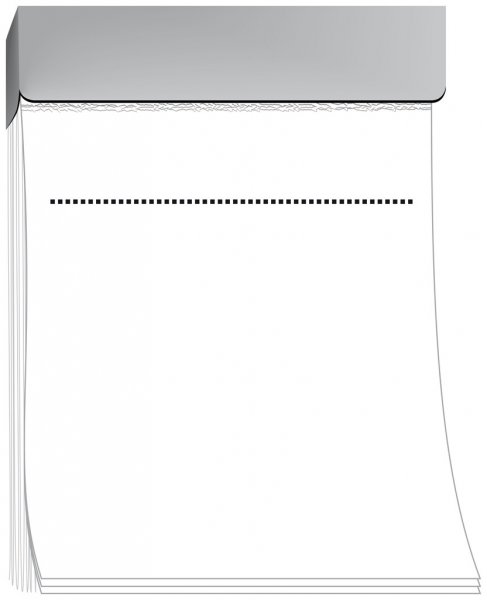 Основна сесія  
 23.05 -17.06.2022
Додаткова сесія 
23.06 -15.07.2022
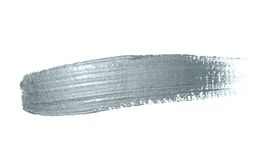 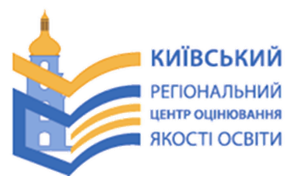 ЗНО–2022
ГРАФІК ПРОВЕДЕННЯ
фізика                                                       	          23 травня
хімія                                                                          26 травня                      
українська мова                                                       31 травня
українська мова і література                     	          31 травня	                                                                                                           математика (завдання рівня стандарт)                  03 червня
математика                                                               03 червня
іспанська мова                                                         06 червня 
німецька мова 			                         06 червня   французька мова                                           	           06 червня
англійська мова                                          	           07 червня
історія України                                                        10 червня
географія                                                                  14 червня
біологія                                                                     17 червня
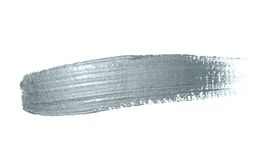 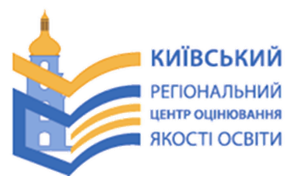 ЗНО - 2022
Кожен зареєстрований учасник зовнішнього незалежного оцінювання має право скласти тестування з 5 предметів 

українська мова
українська мова і література
математика (завдання рівня стандарту)
математика
історія України
англійська мова
німецька мова
французька мова
іспанська мова
фізика 
хімія
біологія
географія
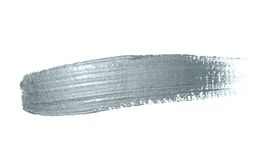 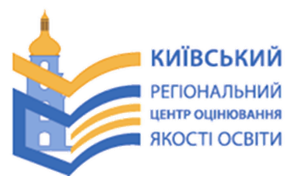 ЗНО - 2022
Кожен зареєстрований учасник зовнішнього незалежного оцінювання має право за кошти фізичних або юридичних осіб додатково обрати предмети:

історія України
англійська мова
німецька мова
французька мова
іспанська мова
фізика 
хімія
біологія
географія
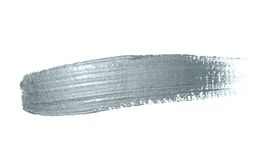 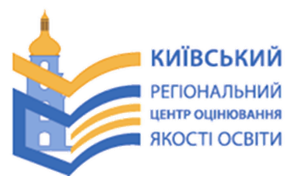 ДПА - 2022
Учасник складає ДПА з 
  4 обов’язкових предметів:
українська мова
математика/математика (завдання рівня стандарту)
історія України / іноземна мова
один із навчальних предметів (історія України, біологія, географія, фізика, хімія, англійська мова, іспанська мова, німецька мова, французька мова)
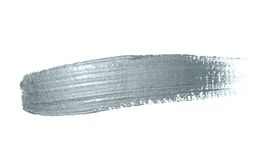 ФОРМУВАННЯ КОМПЛЕКТІВ РЕЄСТРАЦІЙНИХ ДОКУМЕНТІВ
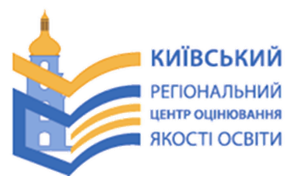 Реєстрація на ЗНО 
01.02-09.03.2022

 Для учнів (слухачів, студентів), які складатимуть державну підсумкову атестацію у формі зовнішнього незалежного оцінювання:
01.02 - 01.03.2022  -  подання закладами освіти реєстраційних документів учасників для участі у зовнішньому незалежному оцінюванні
01.02 - 09.03.2022 - унесення змін до реєстраційних даних (перереєстрація)
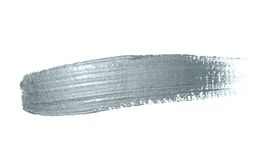 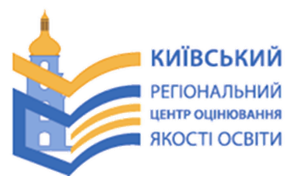 Реєстрація на ЗНО 
 Відкрити сторінку “Реєстрація-2022”, розміщену на сайті КРЦОЯО http://kуіvtest.org.ua/ увести персональні дані, сформувати реєстраційну картку
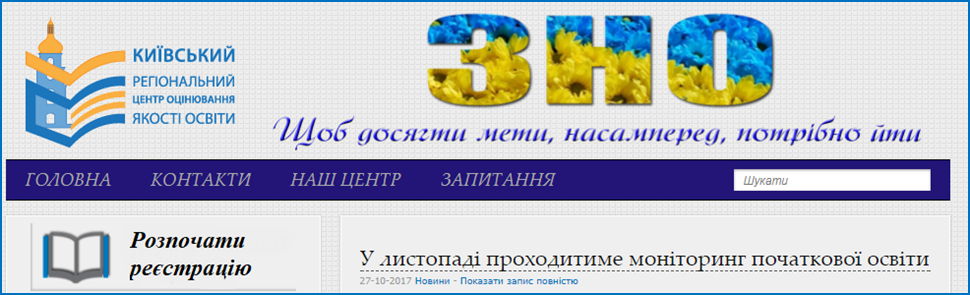 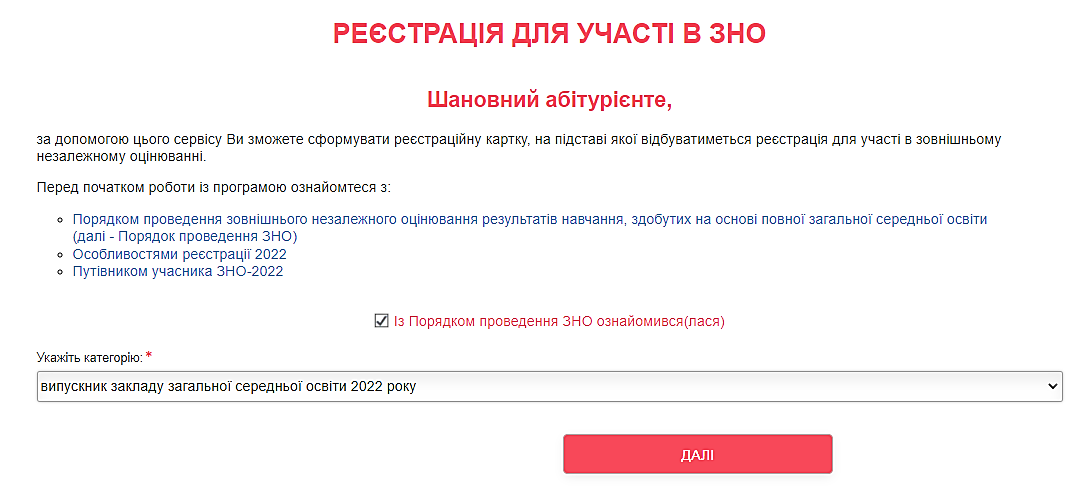 2
2
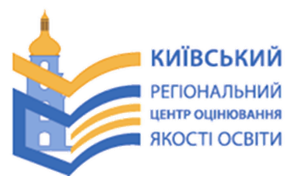 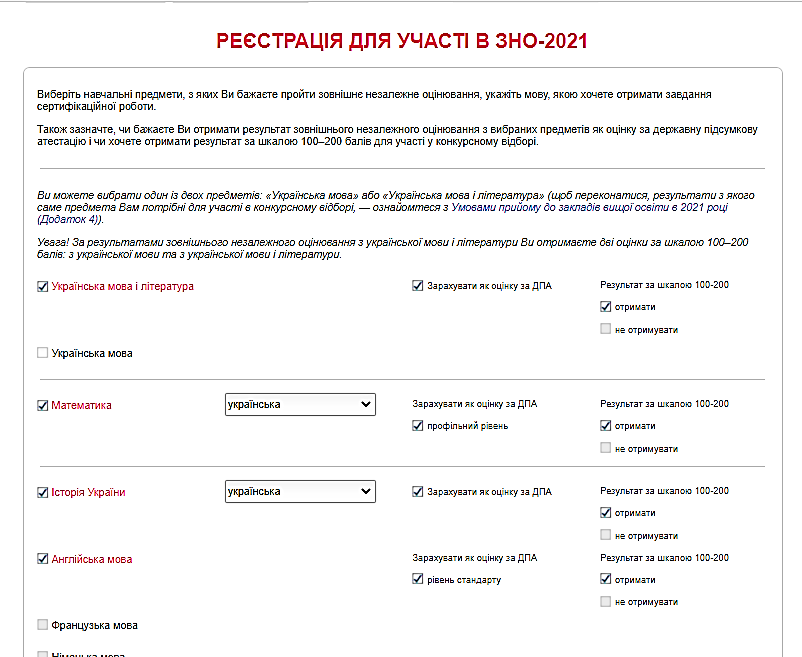 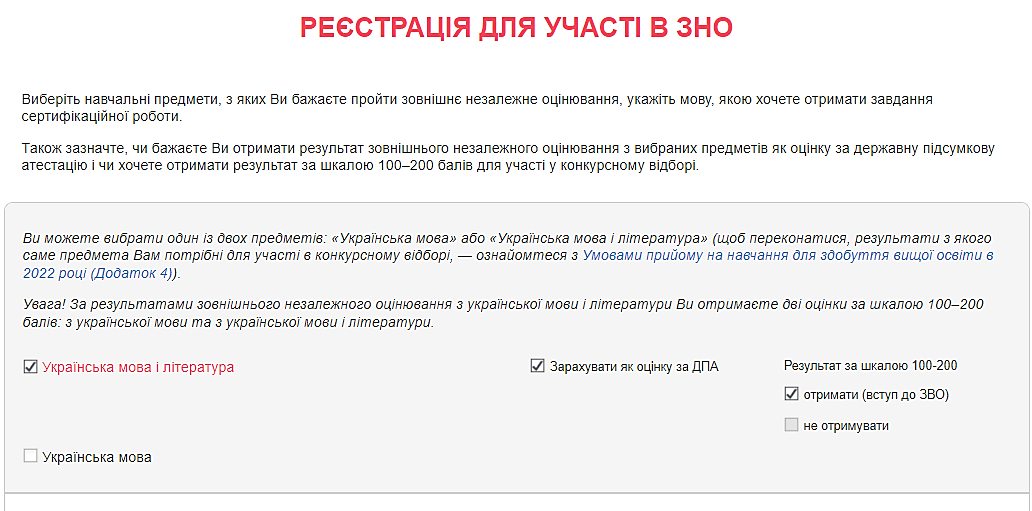 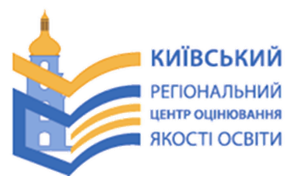 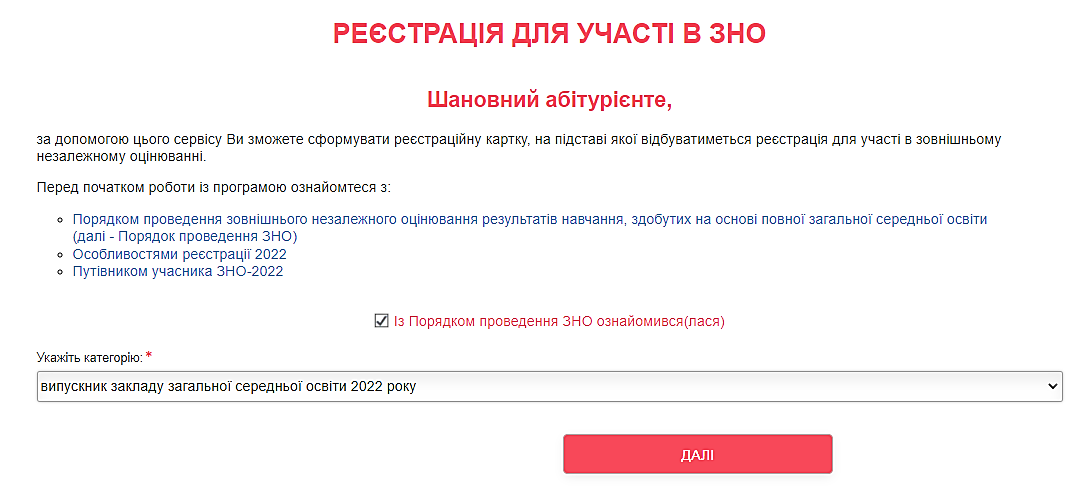 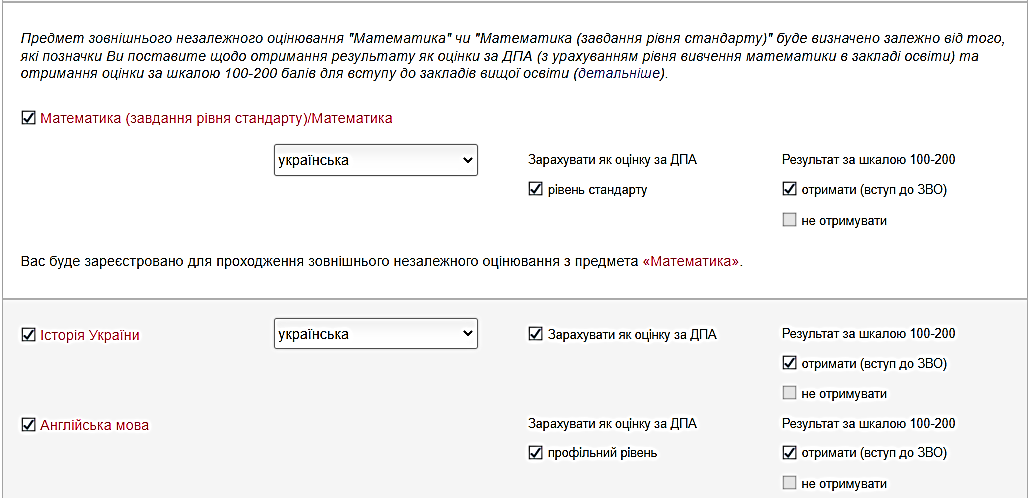 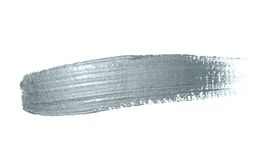 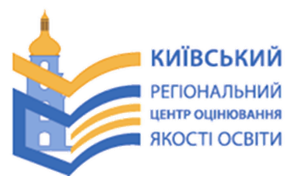 Формування реєстраційної картки
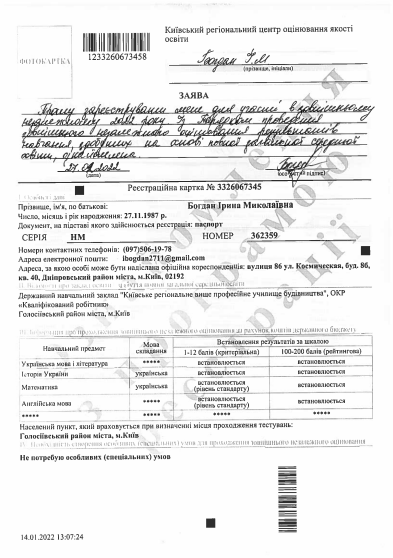 Прізвище,
 ініціали
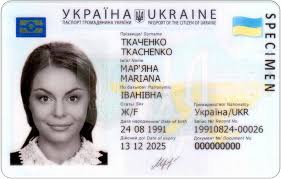 Фотокартка розміром 3х4
Текст заяви, 
дата, підпис
Дата народження
Серія (за наявності), 
номер паспортного документа
Адреса, за якою особі може бути надіслана офіційна кореспонденція
Заклад освіти
Перелік предметів
Наявність медичного висновку про створення особливих (спеціальних) умов для проходження зовнішнього незалежного оцінювання за формою №086-3/о
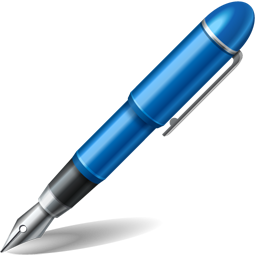 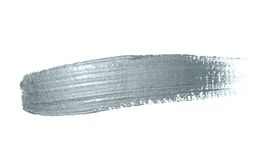 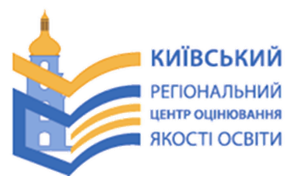 Формування комплектів реєстраційних документів
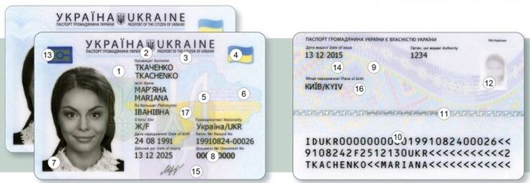 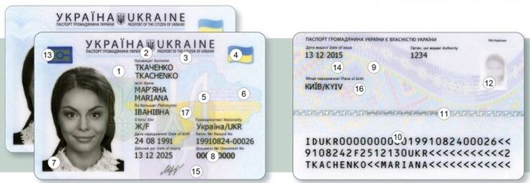 Увага! На копіях документів випускник має написати Згідно з оригіналом (без лапок), поставити підпис, свої ініціали та прізвище, дату засвідчення копії.
Згідно з оригіналом
дата        підпис  ПІБ
Згідно з оригіналом
дата        підпис  ПІБ
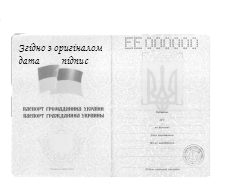 або
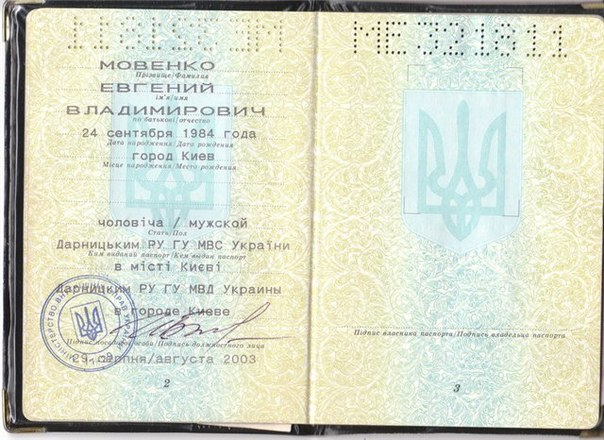 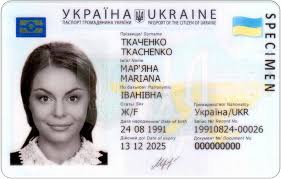 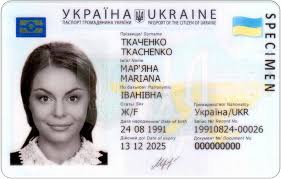 Згідно з оригіналом
дата        підпис  ПІБ
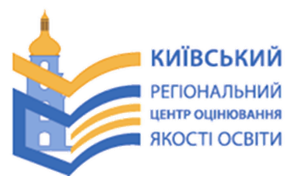 Учні (слухачі, студенти) закладів загальної середньої освіти, фахової передвищої, професійної   (професійно-технічної) освіти в 2022 році подають реєстраційні документи до навчального закладу
Реєстраційна картка
Копії документів, що посвідчують особу
Документи, що подаються для окремих категорій
*Особи з особливими освітніми потребами: 
медичний висновок  про створення особливих (спеціальних) умов для проходження зовнішнього незалежного оцінювання за формою №086-3/о,
наданий органами або закладами охорони здоров'я, про необхідність створення особливих (спеціальних) умов для проходження ЗНО
копію свідоцтва про зміну імені, та/або свідоцтва про шлюб, та/або свідоцтва про розірвання шлюбу (для осіб, у документах яких є розбіжності в персональних даних)
*Особи, які навчаються за кордоном, братимуть участь у міжнародних змаганнях, олімпіадах тощо і реєструються для участі в додатковій сесії: заява на участь у додатковій сесії й документи, що підтверджують цей факт
*Особи які подають документи, оформлені іноземною мовою: 
копія нотаріально засвідченого перекладу українською мовою документів, наданих для реєстрації
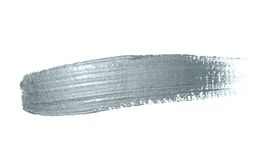 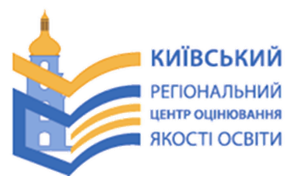 Відповідальна особа у закладі освіти
Перевіряє оформлення реєстраційної картки
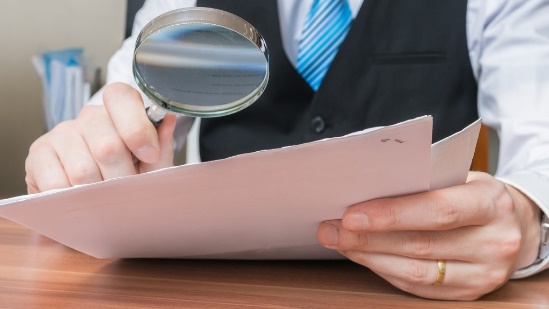 Перевіряє копію документа, що посвідчує особу (чіткість, наявність напису «Згідно з оригіналом», дата, підпис, ПІБ)
Формує список осіб, які проходитимуть ДПА у формі ЗНО
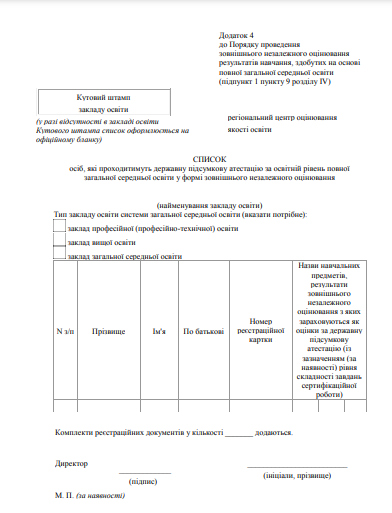 Передає/надсилає комплекти реєстраційних документів до Київського РЦОЯО
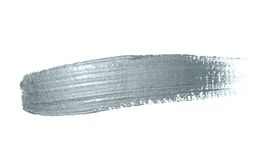 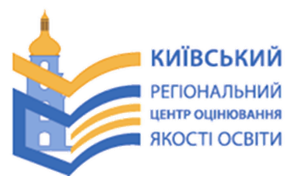 Формування комплектів реєстраційних документів
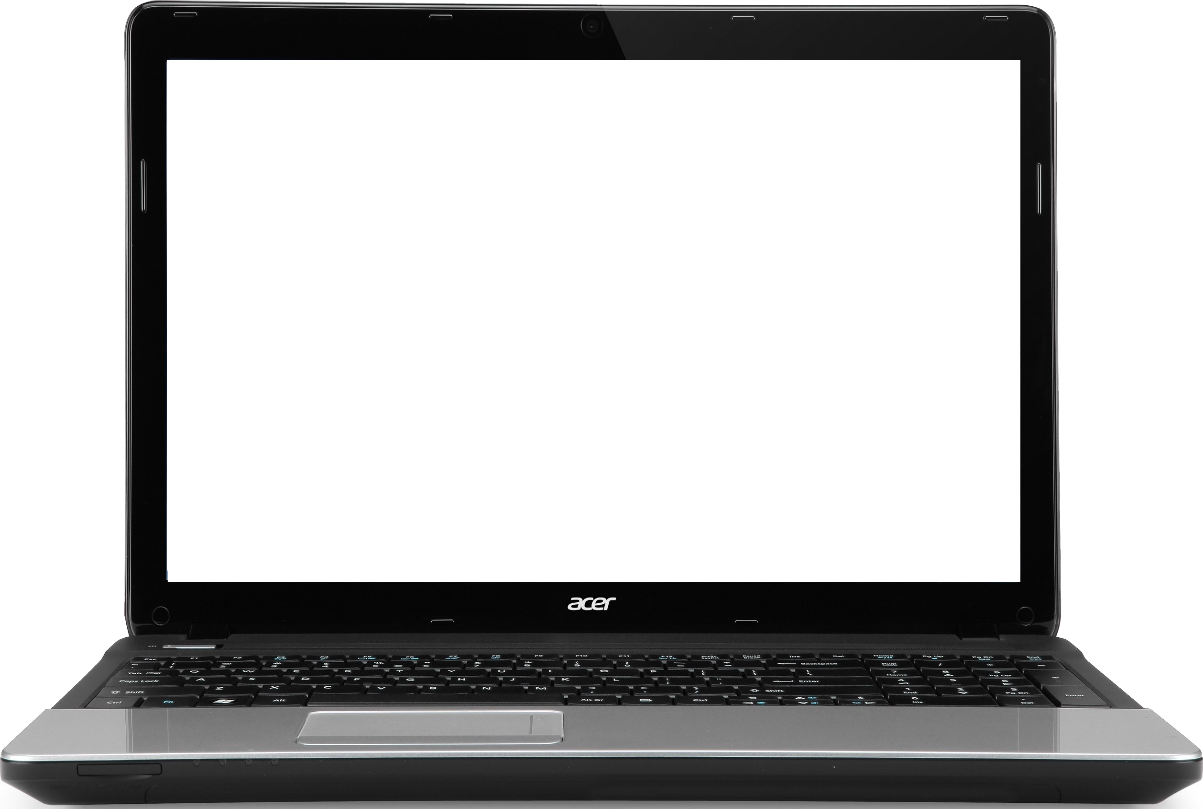 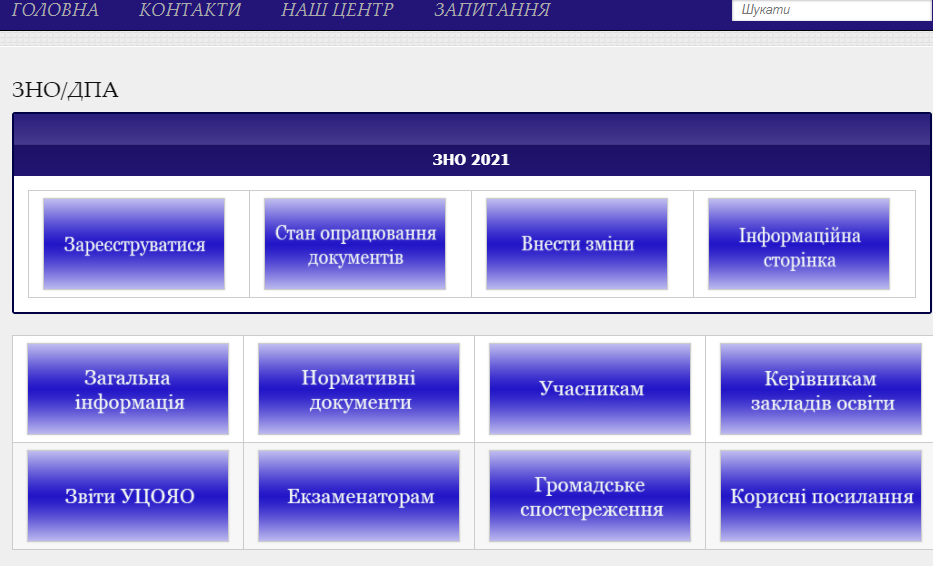 Список формується в сервісі «Керівникам закладів освіти»
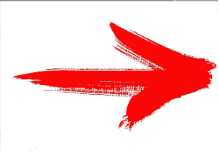 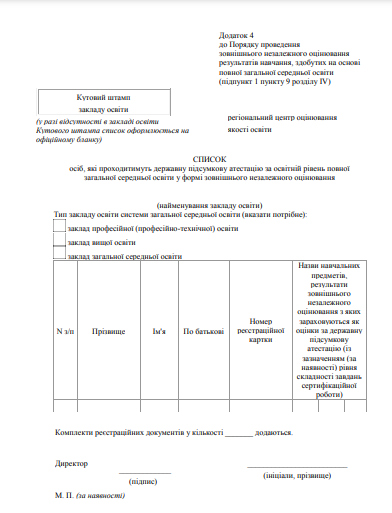 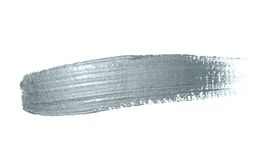 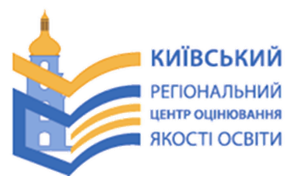 ВАЖЛИВО
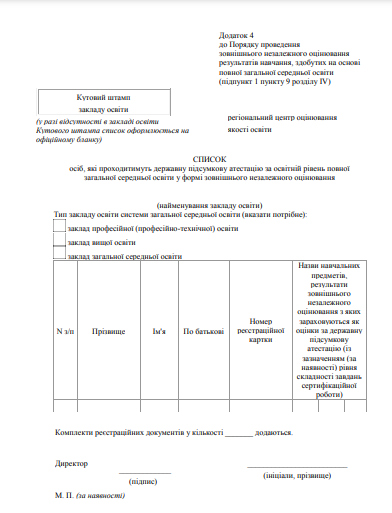 Список треба сформувати в сервісі 
«Кабінет керівника закладу освіти» 
та роздрукувати
на офіційному бланку закладу освіти
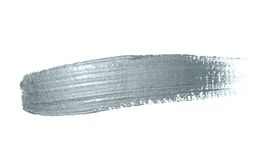 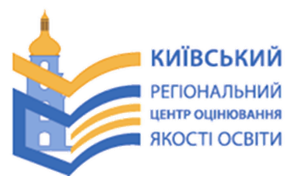 Комплект документів
Список осіб
Рекомендуємо робити окремі списки для різних категорій
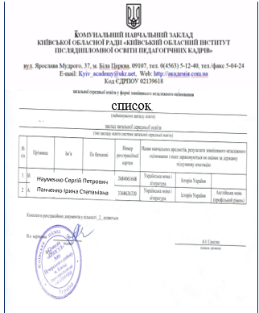 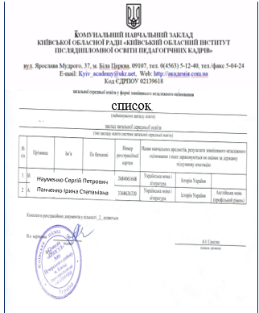 Для учасників, які подали документи на загальних підставах
Для учасників, які не мають потрібних документів для реєстрації  (паспорта)  з клопотанням закладу освіти
Для учасників, які потребують створення особливих (спеціальних умов) для проходження ЗНО
Для осіб, які  реєструються для участі в додатковій сесії, разом із заявами й документами, що підтверджують цей факт
Реєстраційні картки та копії паспорта кожного учасника із списку
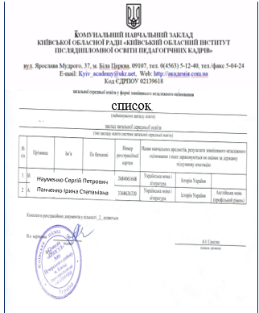 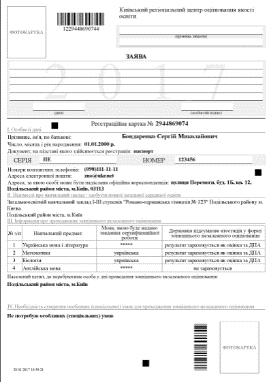 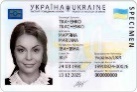 Ткаченко М.І.
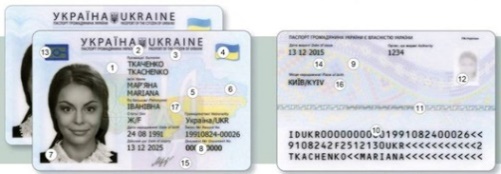 Прошу зареєструвати мене для участі в зовнішньому незалежному оцінюванні 2019 року. Із порядком проведення зовнішнього незалежного оцінювання результатів навчання, здобутих на основі повної загальної середньої освіти ознайомлений
09.02.2019
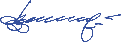 Ткаченко Мар’яна Іванівна
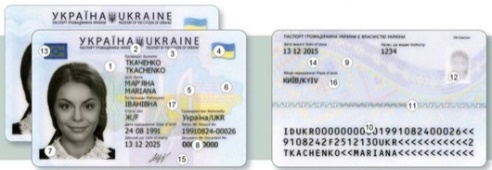 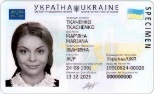 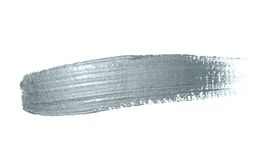 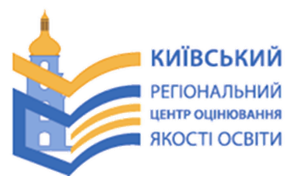 Відправлення комплектів реєстраційних документів
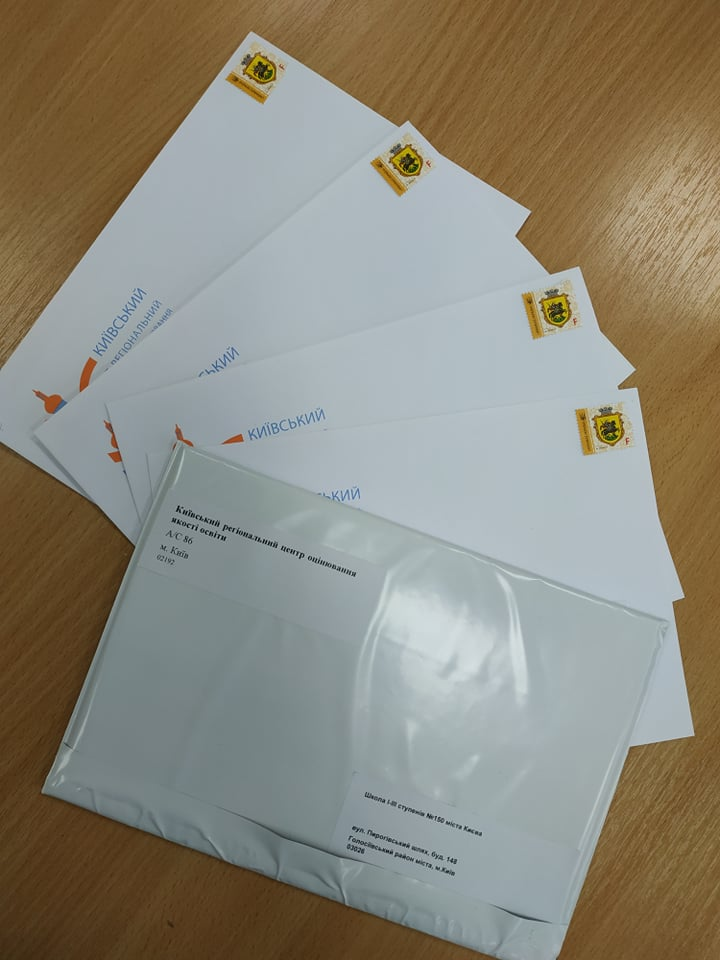 Комплекти реєстраційних документів можна:
надіслати рекомендованим листом на адресу 
       Київський РЦОЯО, а/с 86, м. Київ, 02192
передати нарочним за адресою
      Київського РЦОЯО (вулиця Міста Шалетт, 1а, м. Київ)

Рекомендуємо подавати документи:

До 11.02.2022 – заклади з кількістю здобувачів освіти до 10 осіб

До 18.02.2022 – заклади з кількістю здобувачів освіти до 30 осіб  

До 28.02.2022 – заклади з кількістю здобувачів освіти більше 30 осіб
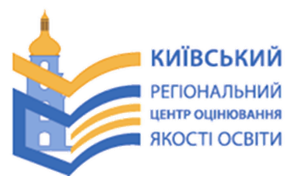 У 2022 році приймаються сертифікати зовнішнього незалежного оцінювання
  2019, 2020, 2021, 2022 років
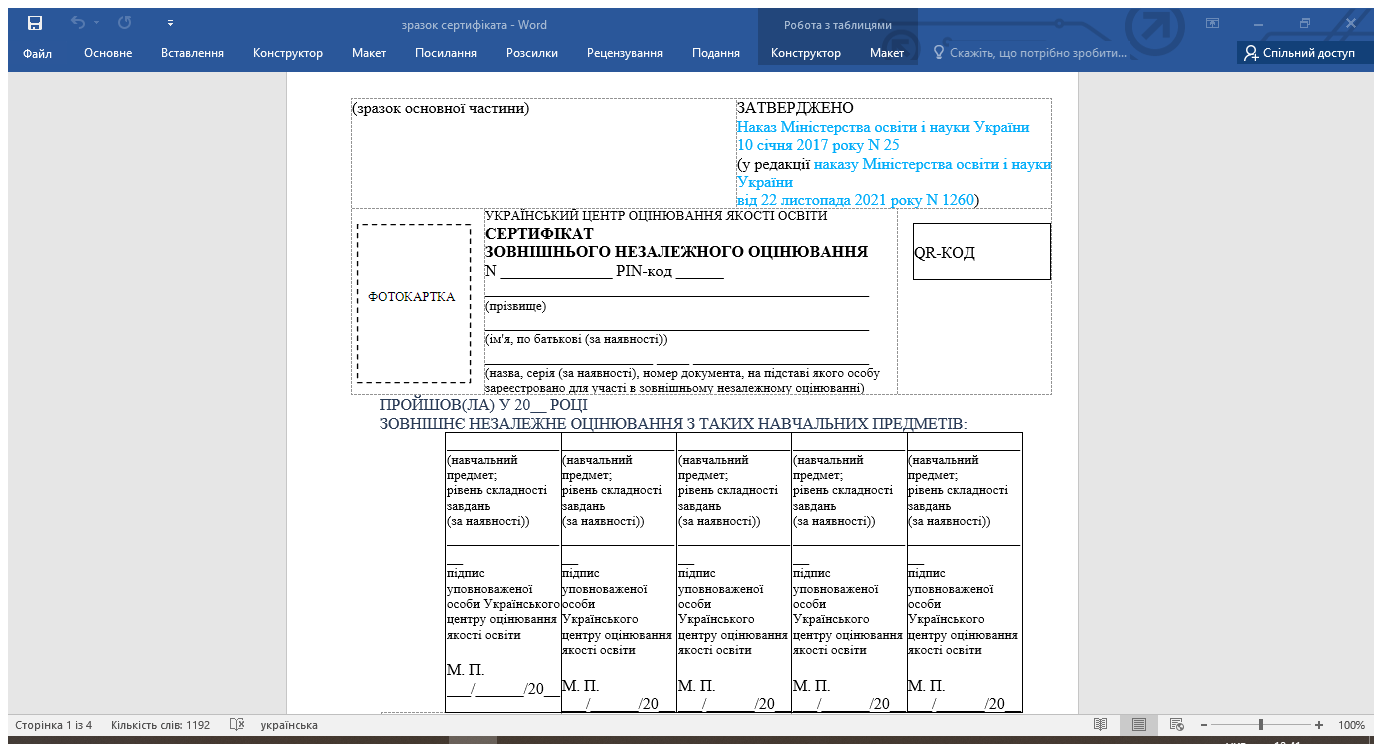 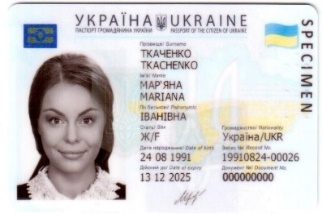 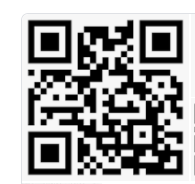 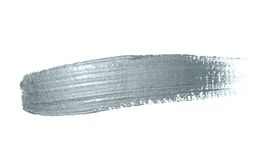 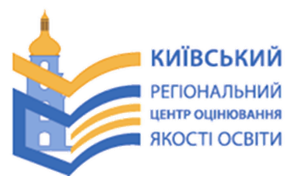 Перереєстрація
01 лютого - 09 березня
Учасник формує нову реєстраційну картку, скориставшись сервісом «Внести зміни»,  готує копії документів, що посвідчують особу.
Відповідальний в закладі освіти створює окремий список і надсилає комплект документів учасника разом з раніше отриманим ним Сертифікатом до Центру
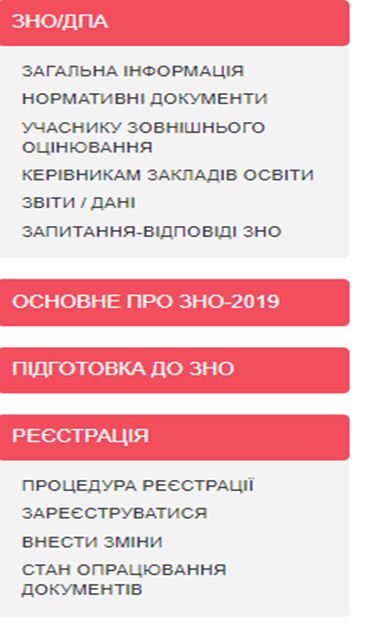 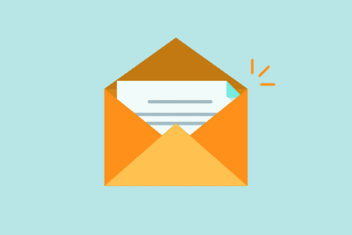 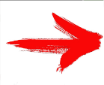 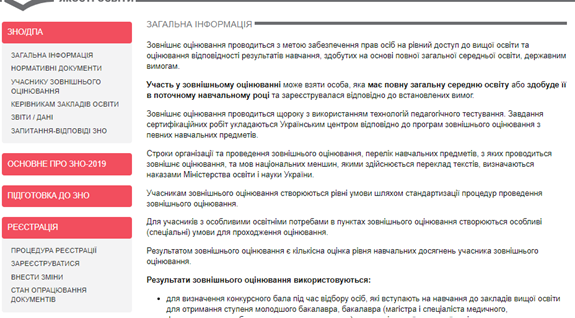 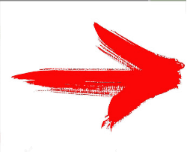 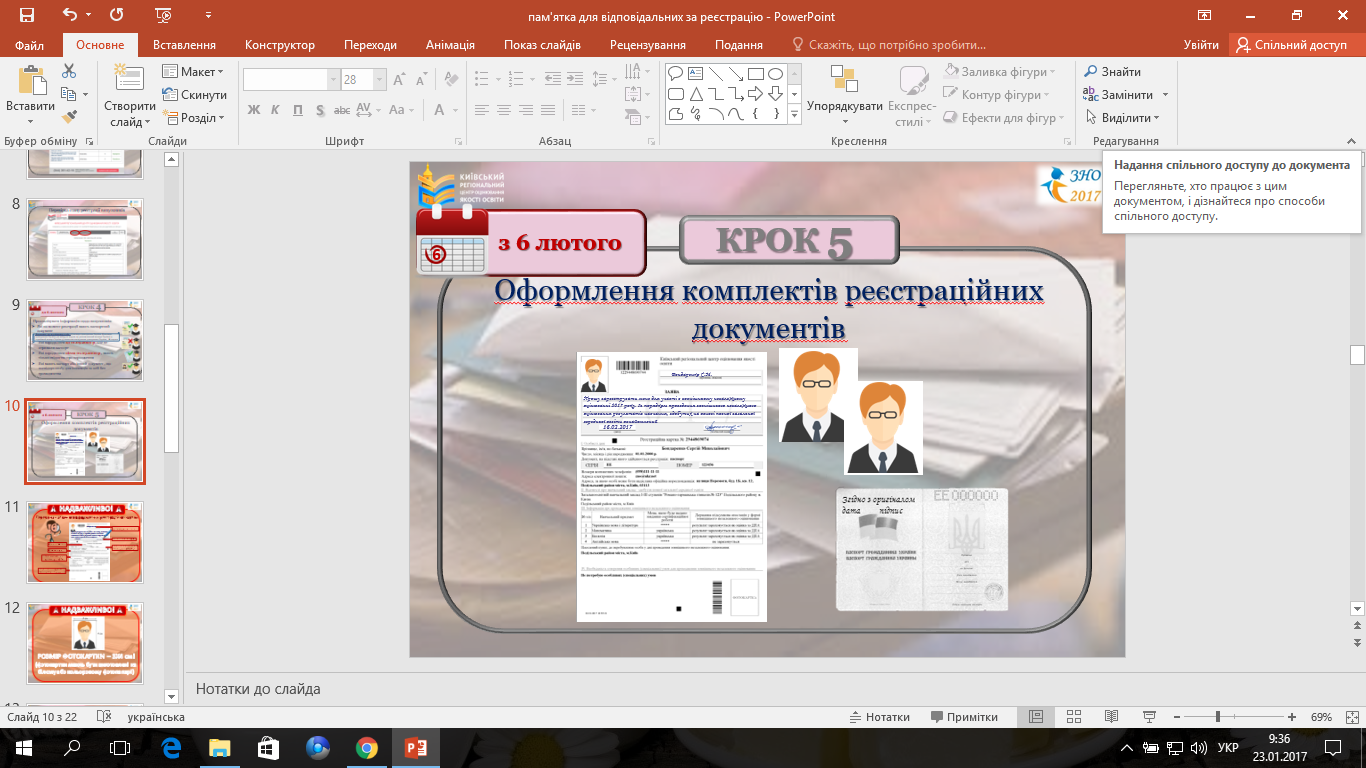 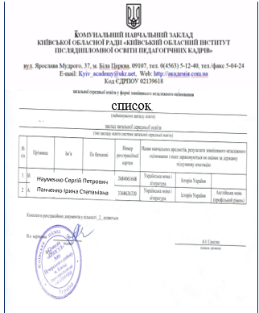 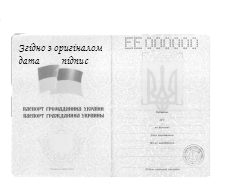 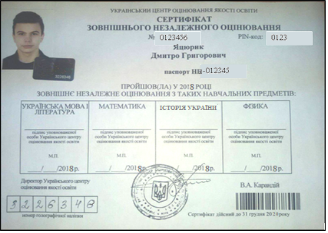 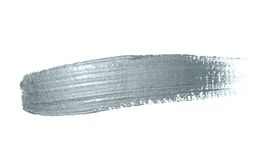 Результати реєстрації
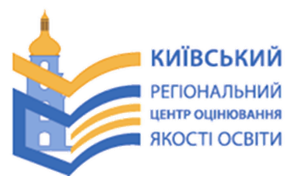 Здобувачам повної загальної середньої освіти, учням (слухачам, студентам) індивідуальний конверт буде надіслано на адресу закладу освіти, де вони навчаються

Заклад освіти отримає список учнів (слухачів, студентів), яким надіслано Сертифікати
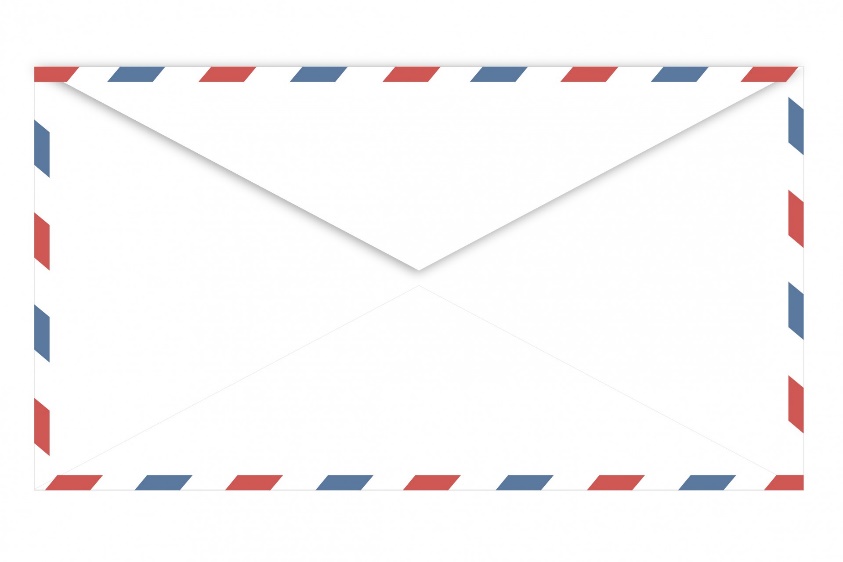 Вміст конверта: 1. Сертифікат 2. Реєстраційне повідомлення
Для кожного учасника на веб-сайті КРЦОЯО створюється інформаційна сторінка, доступ до якої здійснюється за
номером Сертифіката та PIN-кодом, указаним у ньому
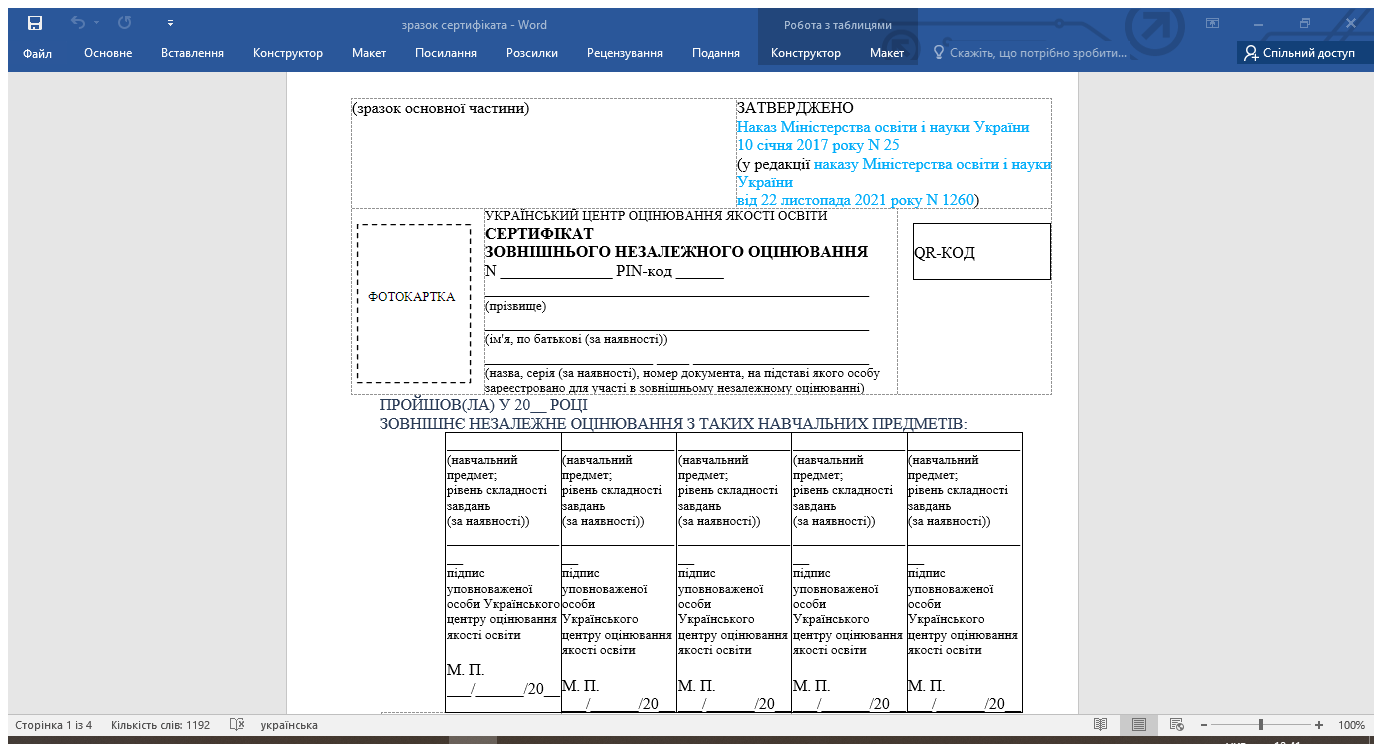 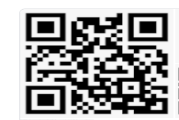 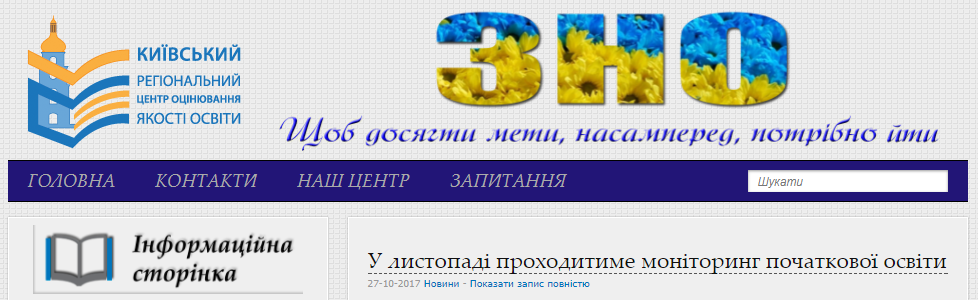 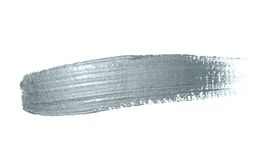 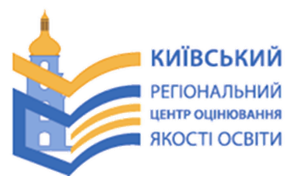 ЗНО–2022
НЕ ЗАПІЗНЮВАТИСЯ 
       На вході до пункту ЗНО пред’явити такі документи:
Сертифікат зовнішнього незалежного оцінювання (оригінал) 
Паспорт або інший документ, серія та номер якого зазначені в Сертифікаті (оригінал)
Запрошення - перепустка для участі в ЗНО (до 29.04.22 буде розміщена на інформаційній сторінці)
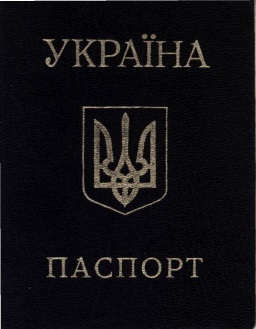 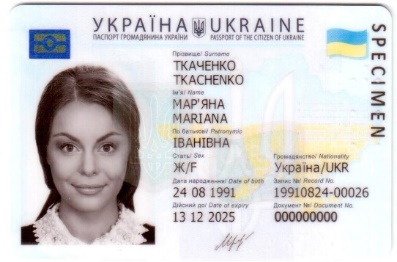 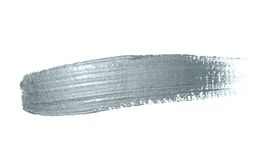 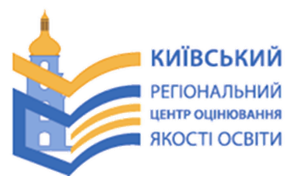 РЕЗУЛЬТАТИ ЗНО/ ДПА
ЗНО/ДПА 
на інформаційних сторінках учасників
ДПА 
у «Кабінетах керівників закладів освіти»
до 07.06.2022 – хімія, фізика
до 24.06.2022 – українська мова, українська мова і література
до 27.06.2022 – математика, математика (завд. рівня стандарту), географія
до 30.06.2022 – іноземні мови, історія України, біологія
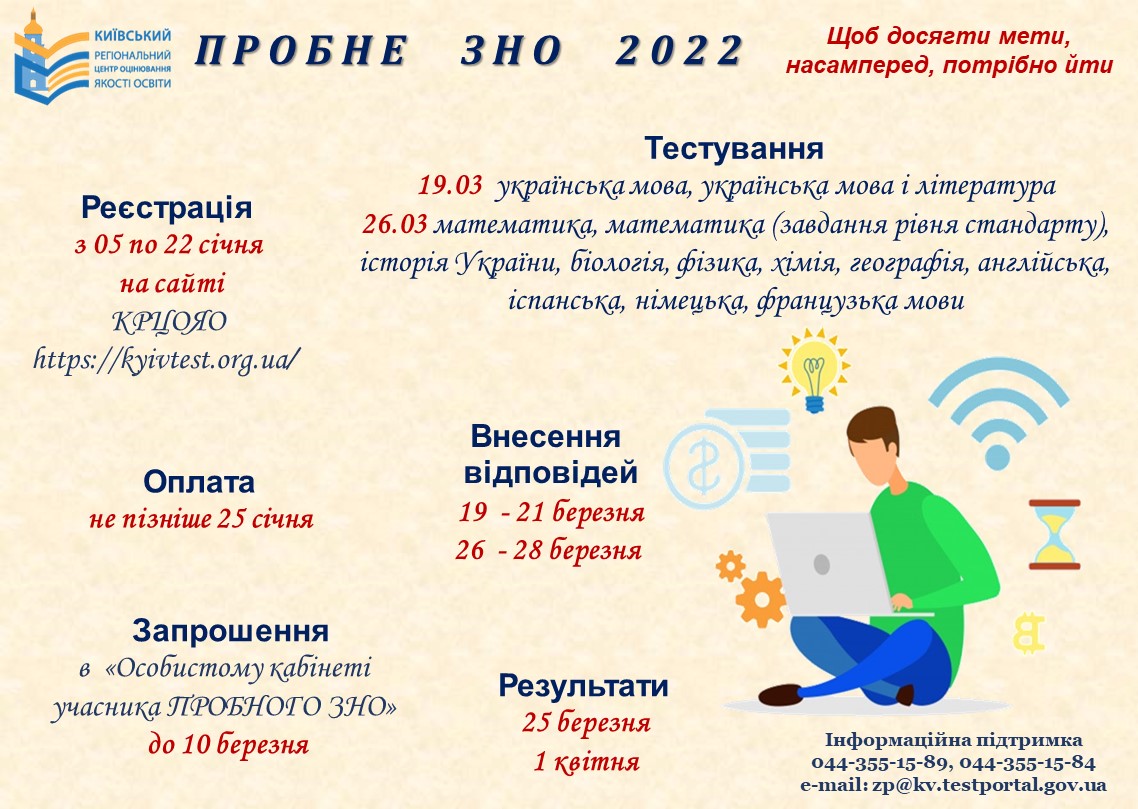 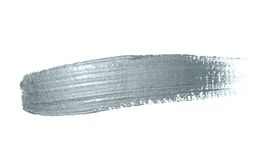 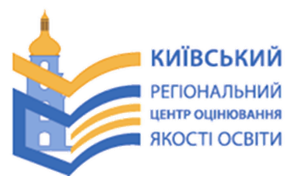 Кожний зареєстрований 
учасник зможе:
додатково завантажити тестові зошити з усіх навчальних предметів із переліку предметів ЗНО-2022
1
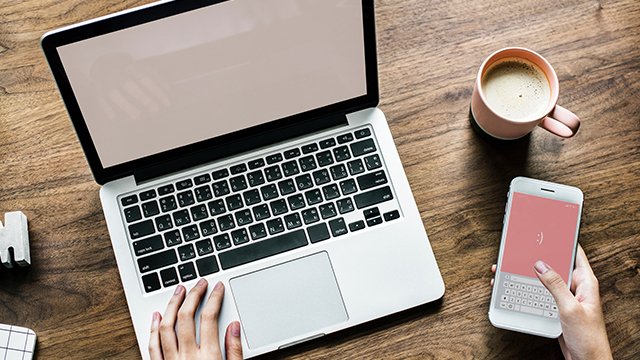 2
пройти тестування вдома
внести відповіді у спеціальний сервіс «Визначення  результатів пробного зовнішнього незалежного оцінювання» та дізнатися рівень своїх навчальних досягнень
3
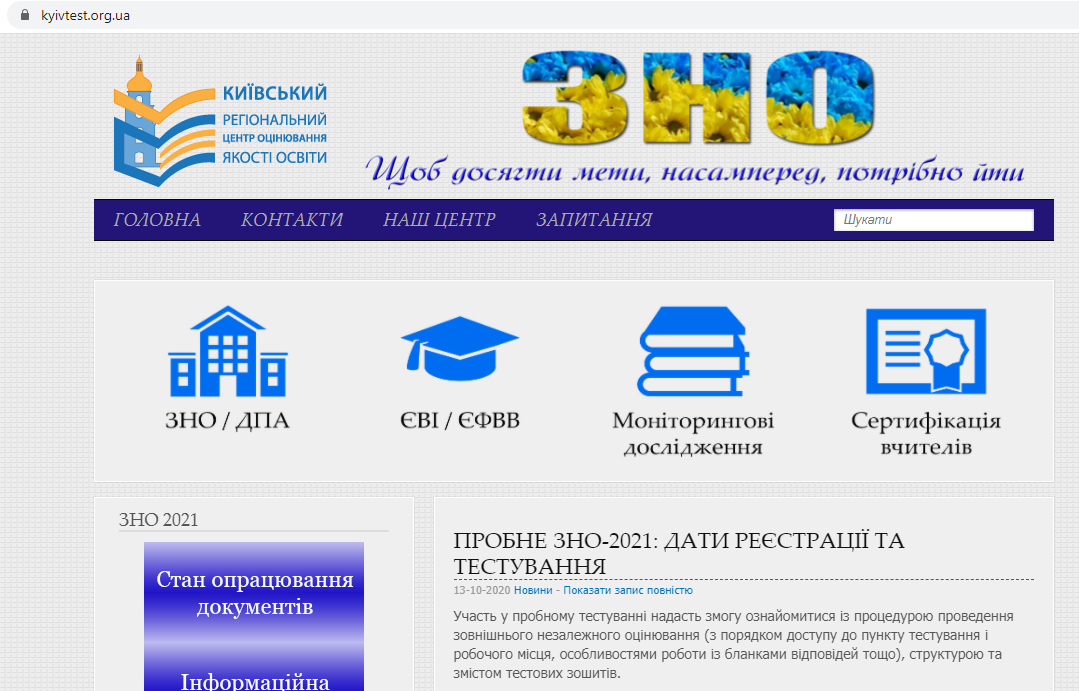 1
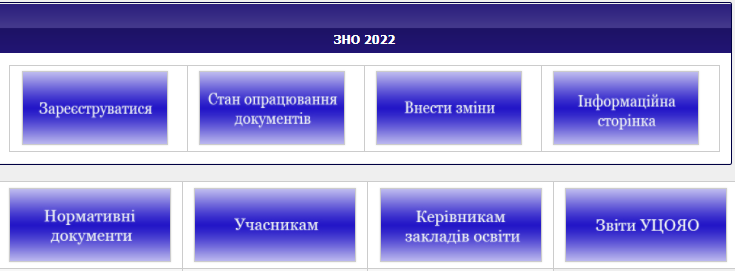 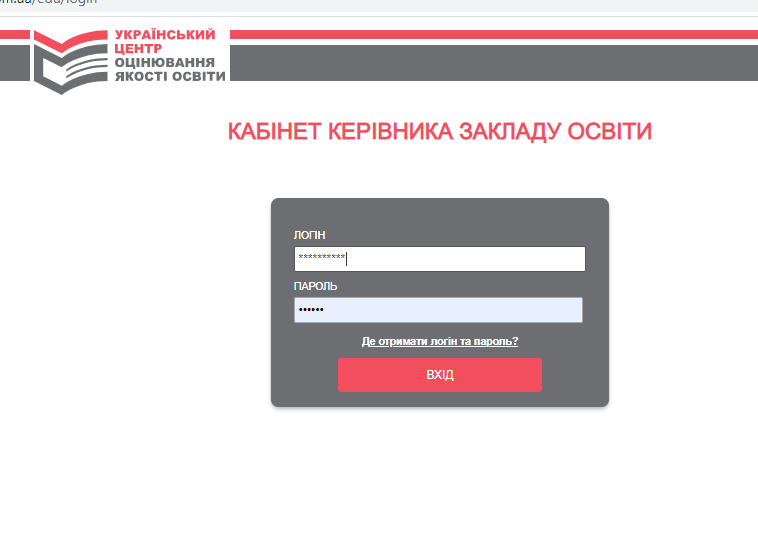 2
3
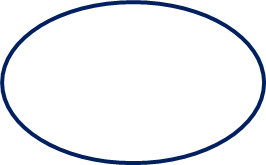 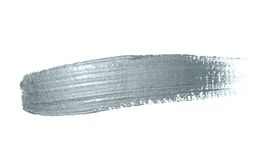 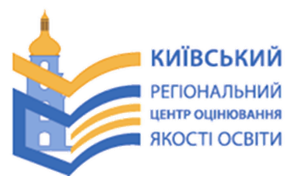 Інформаційна підтримка
вул. Міста Шалетт, 1а
м. Київ, 02192
(для листування: а/с 86, м.Київ, 02192)
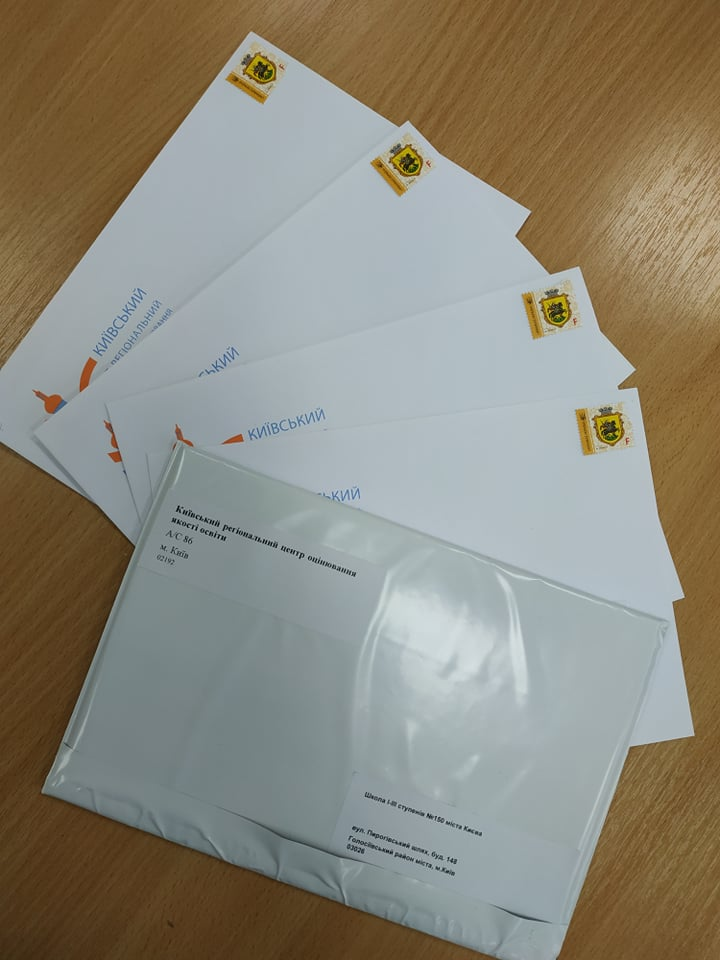 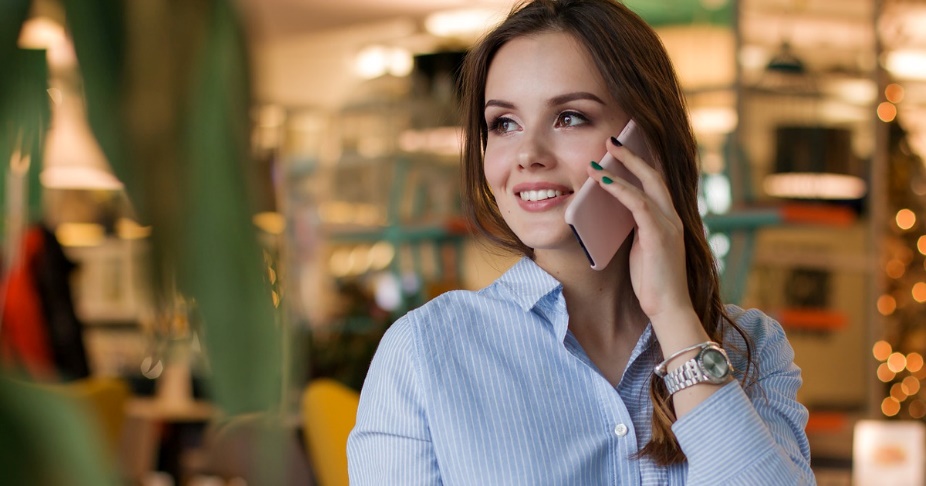 (044) 355-15-84
(044) 355-15-89               телефони гарячої лінії КРЦОЯО
http://kyivtest.org.ua 
 сайт Київського регіонального центру оцінювання якості освіти (КРЦОЯО)
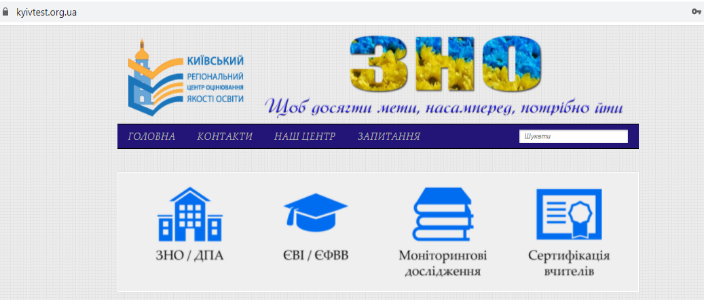